Teacher notes.
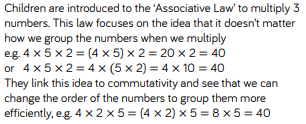 05.01.21

LO. I can multiply 3 single digit numbers.
Let’s talk through these problems as a class.
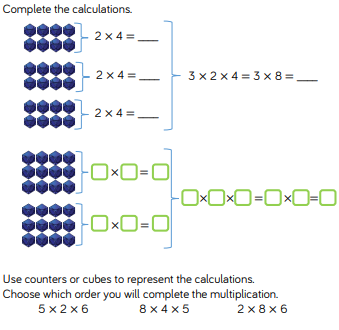 05.01.21

LO. I can multiply 3 single digit numbers.
Let’s talk through these problems as a class.
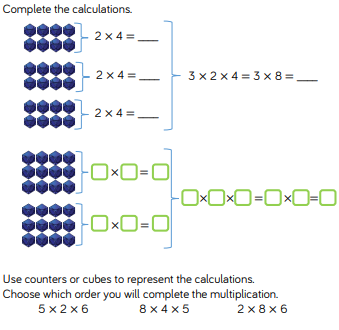 05.01.21

LO. I can multiply 3 single digit numbers.
TTYP and show your working in your book.

Write the calculation out in your book then answer it.
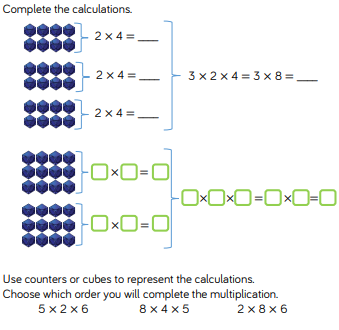 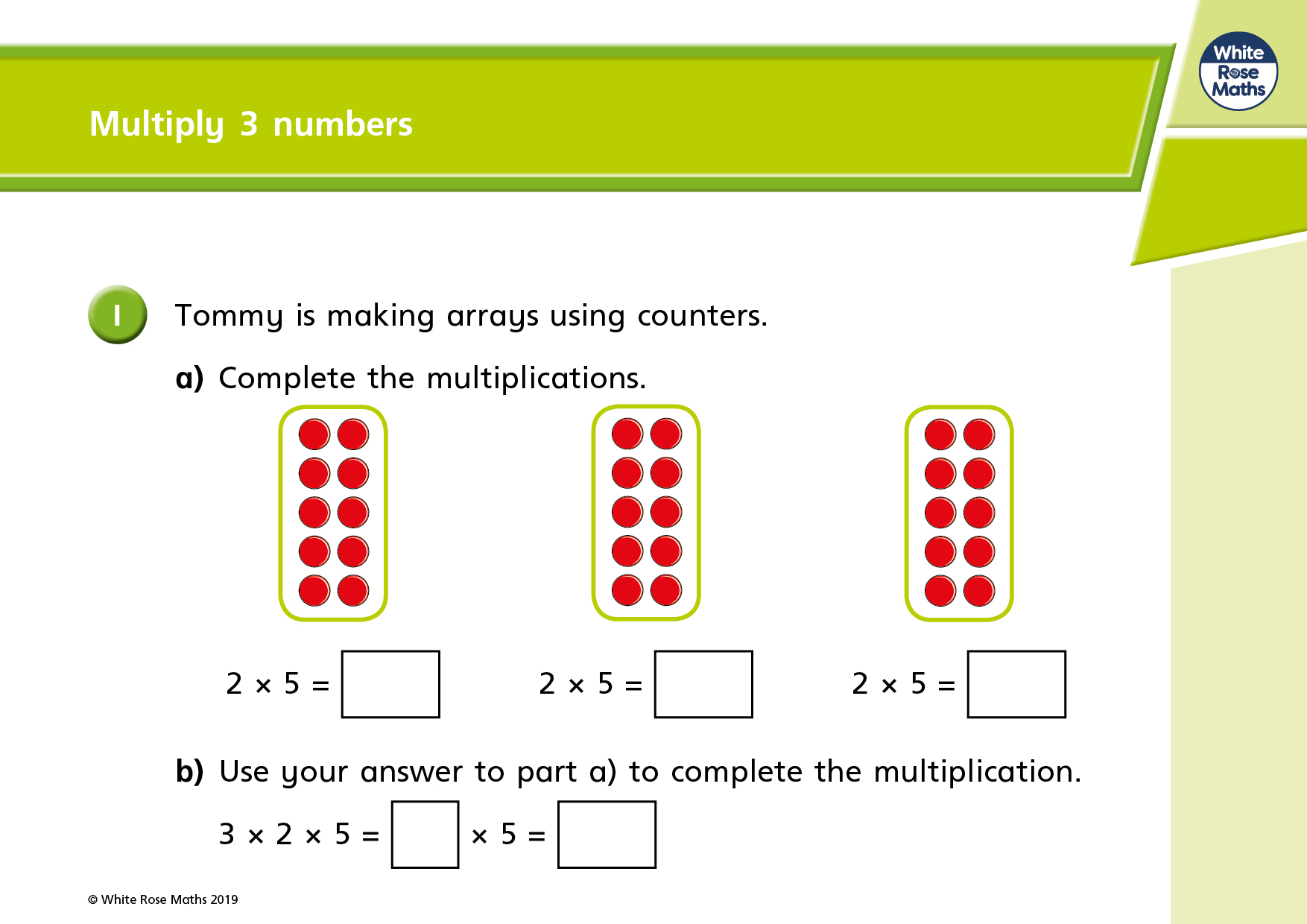 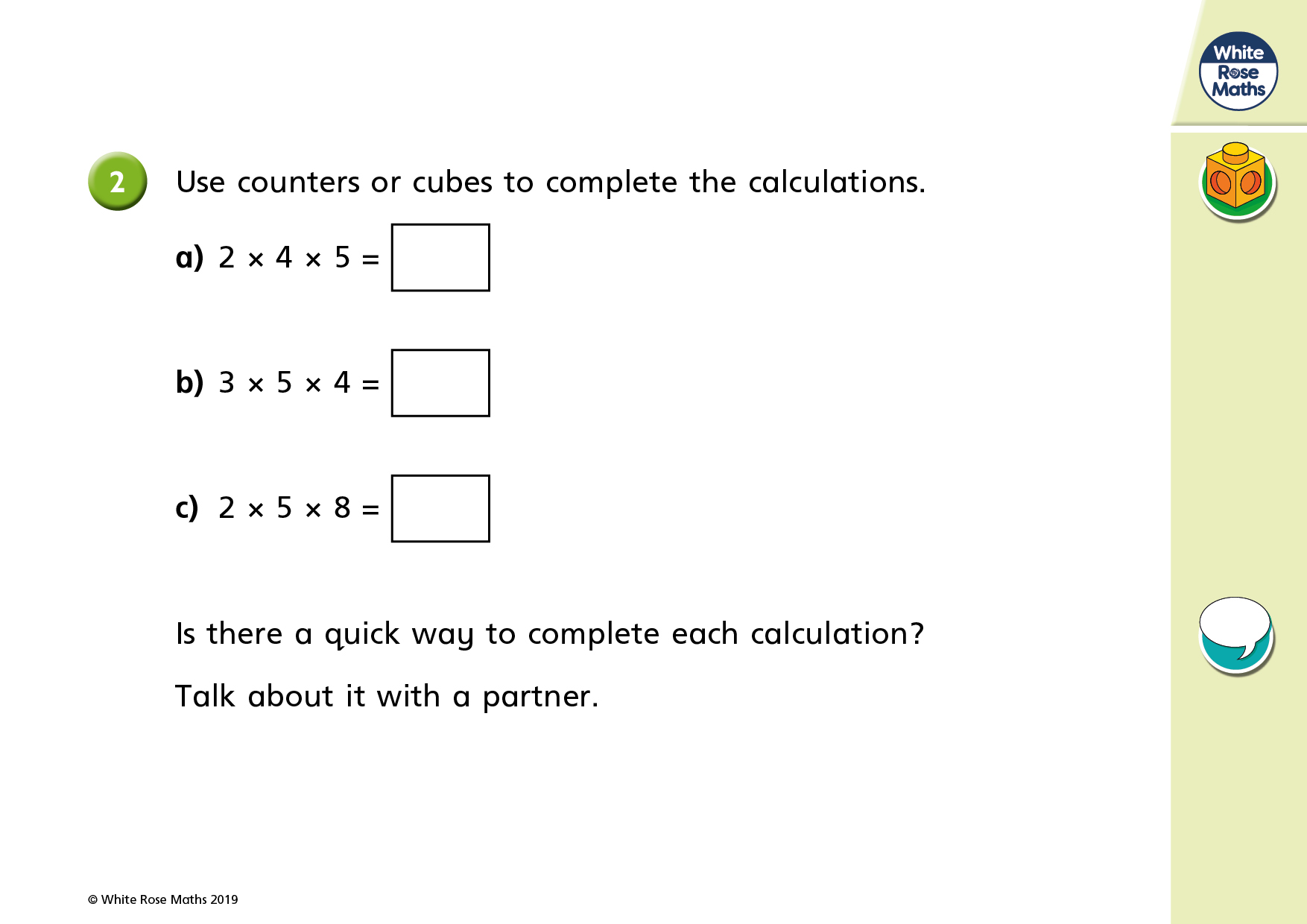 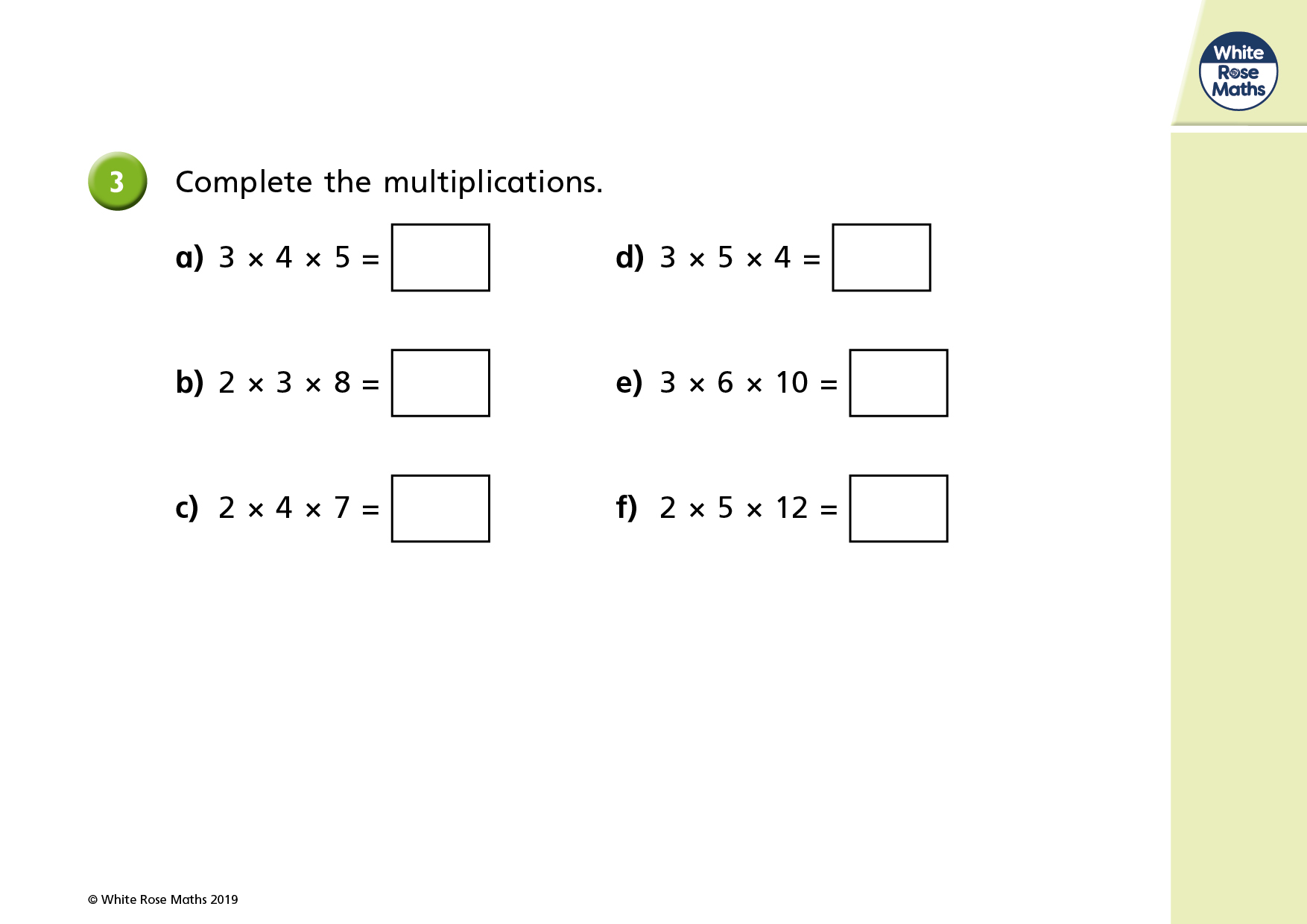 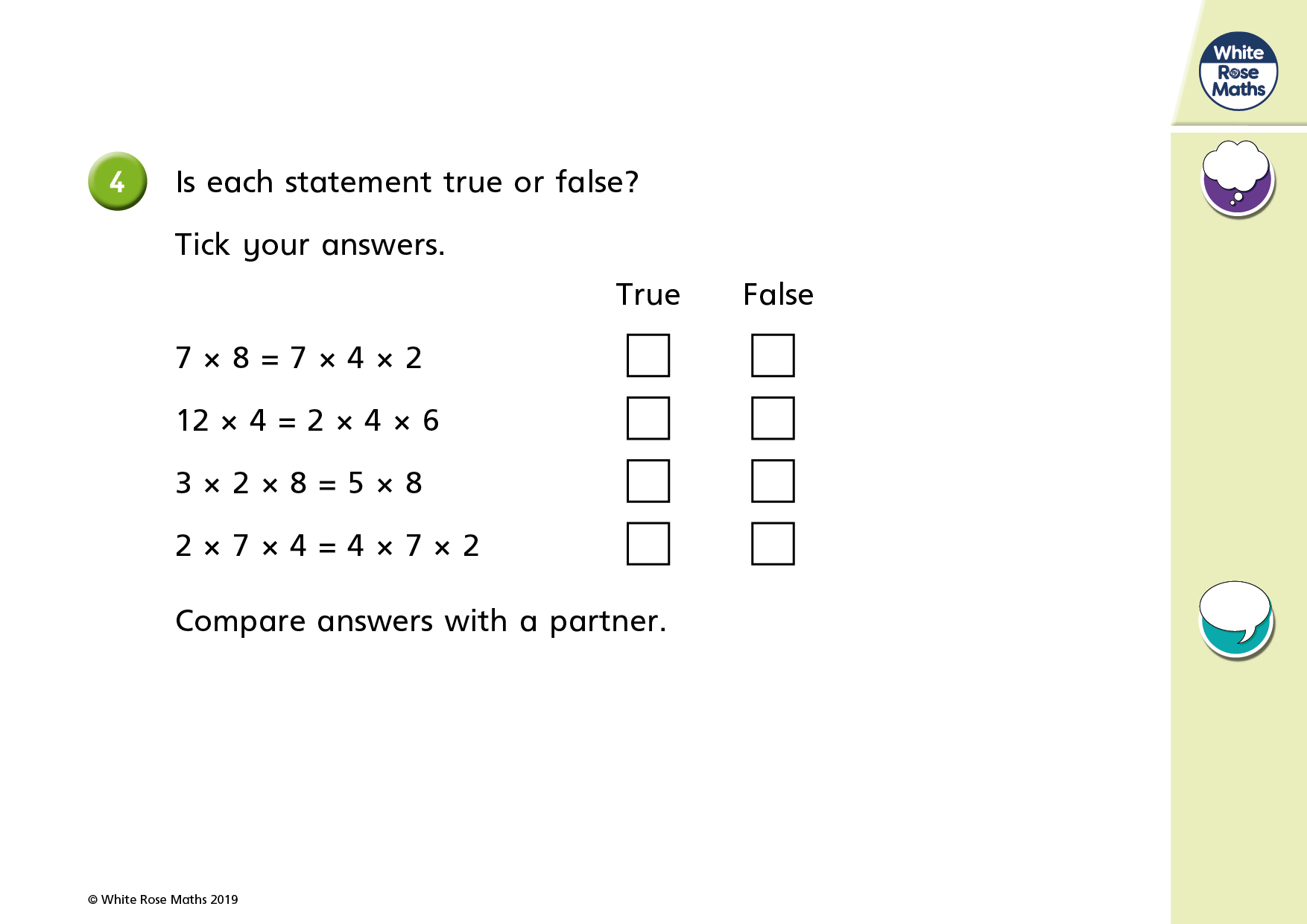 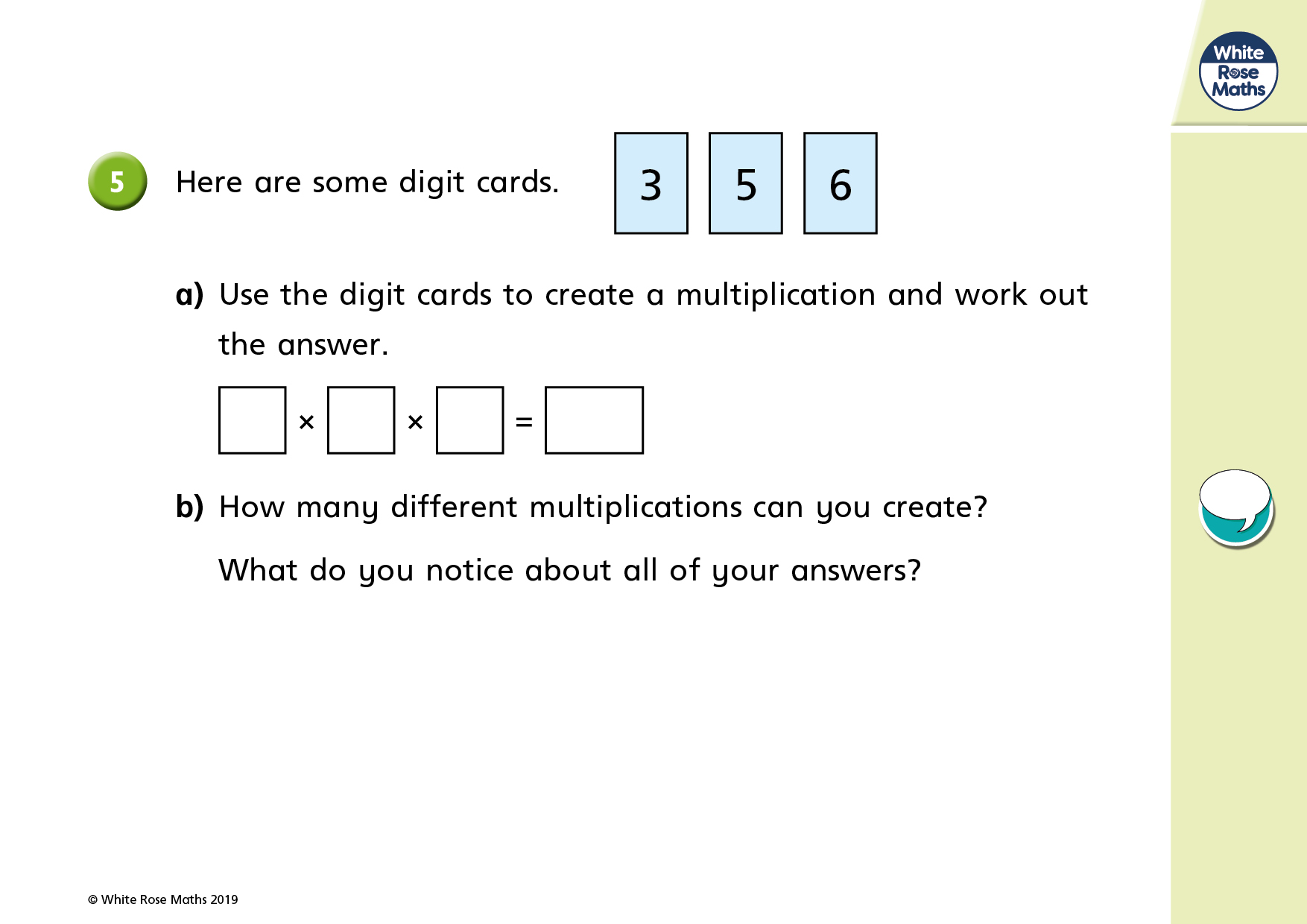 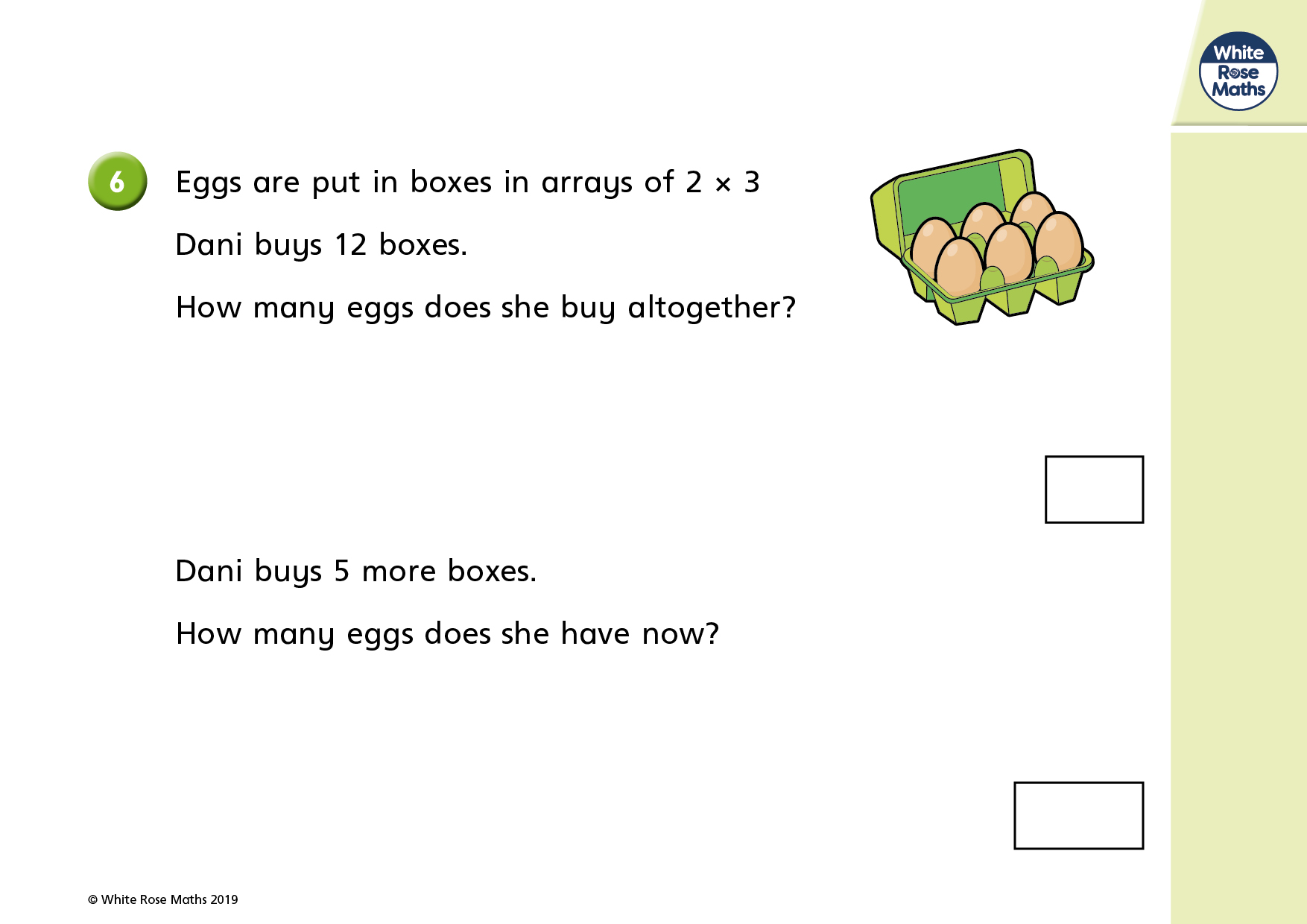 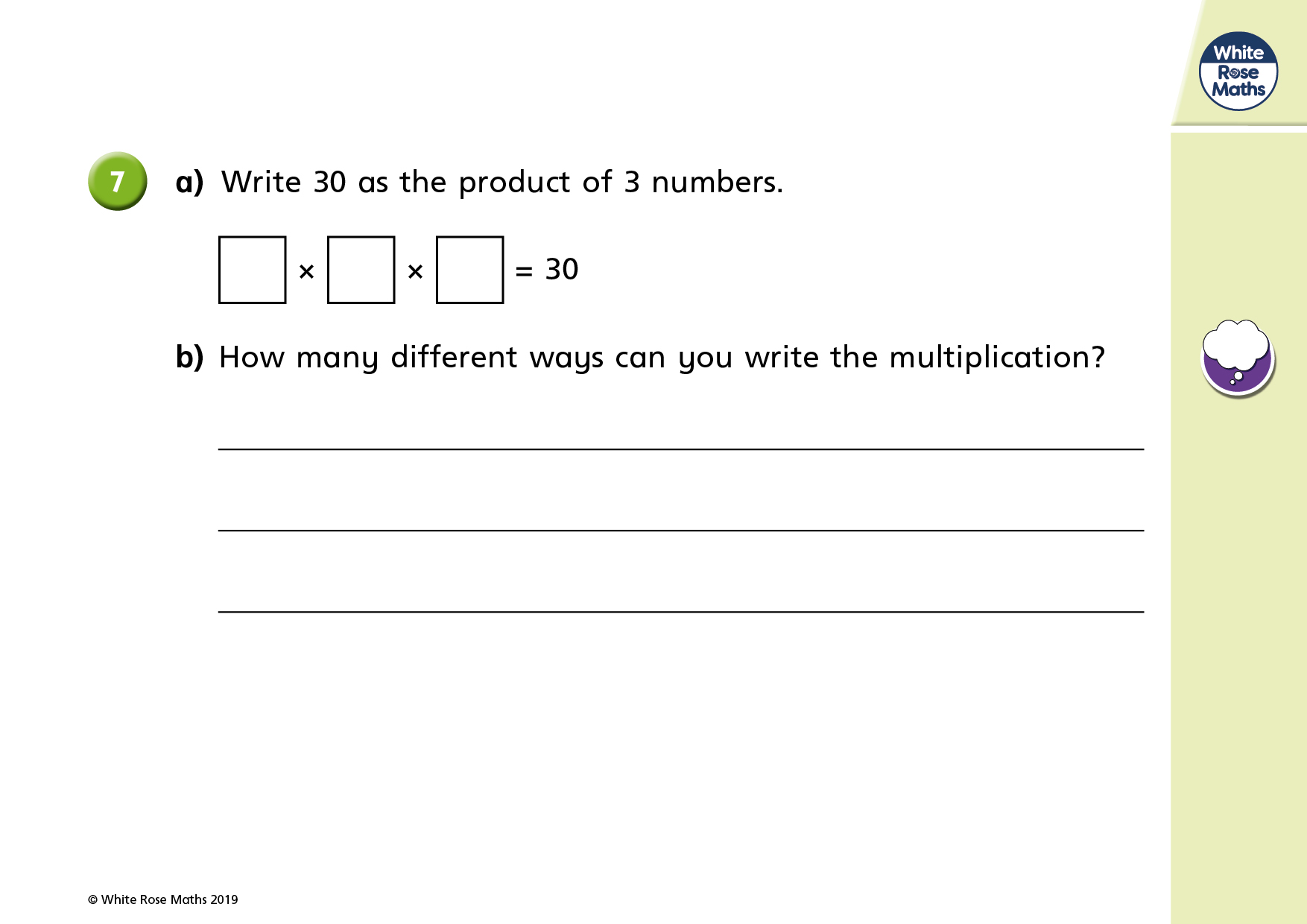 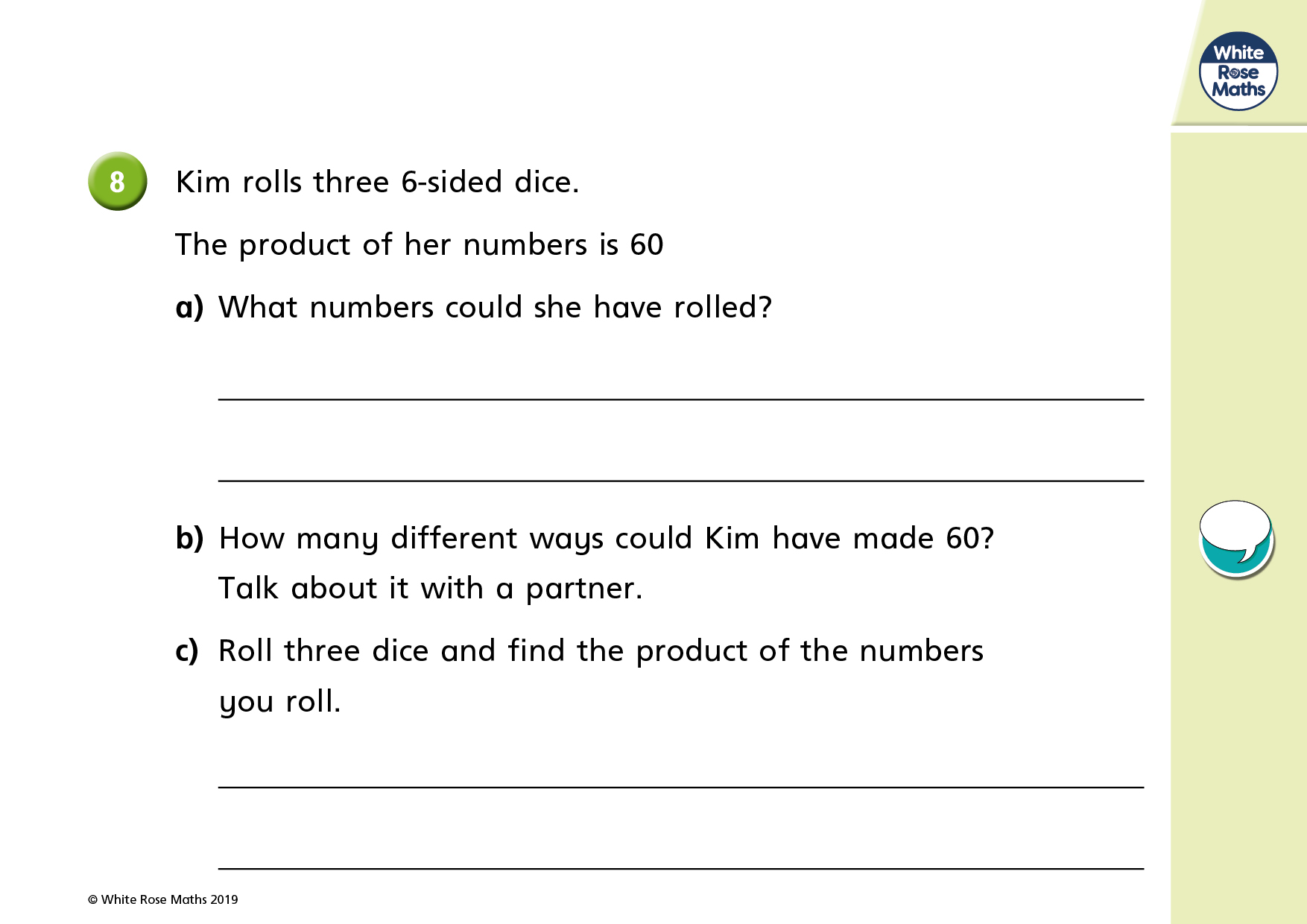 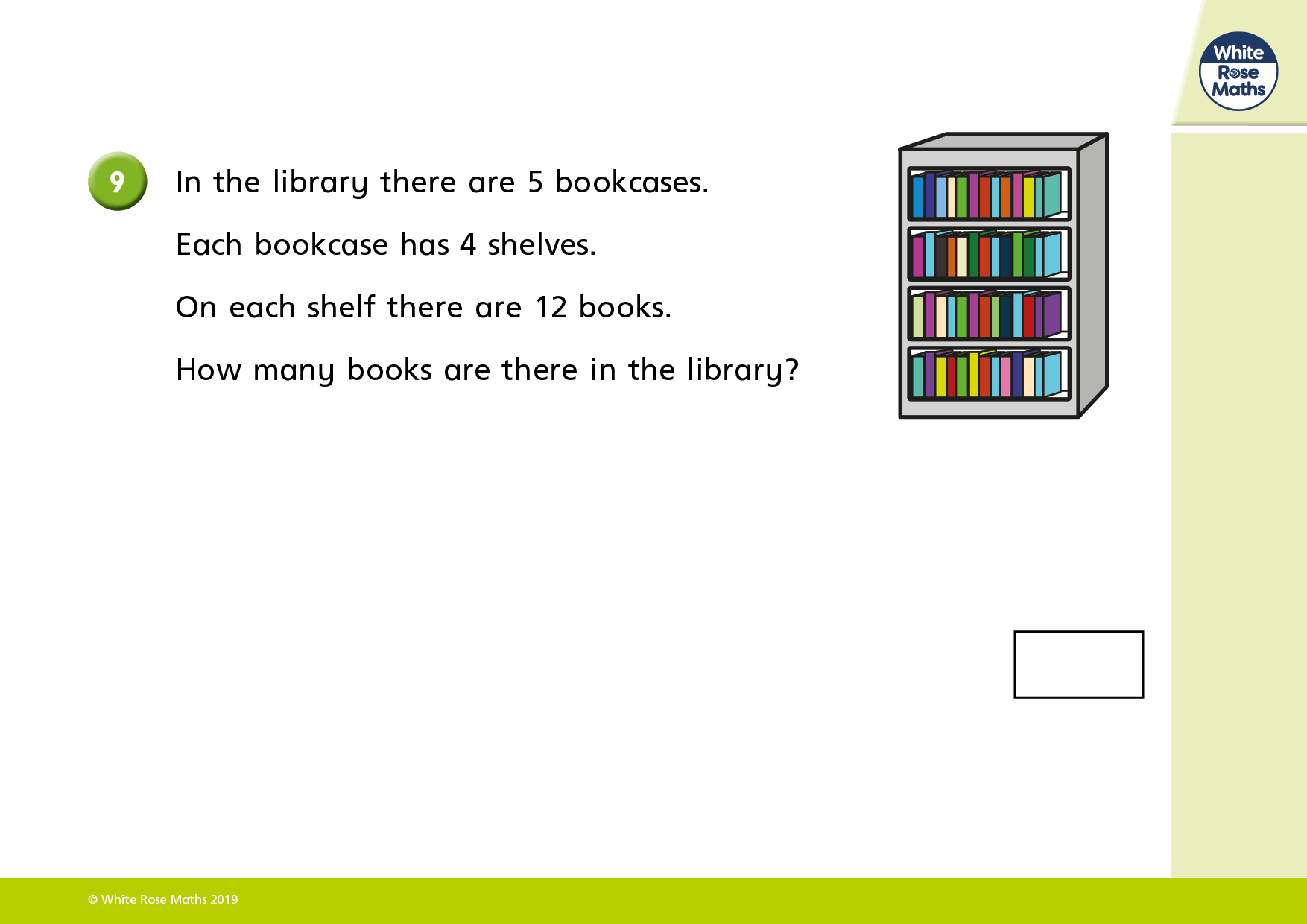